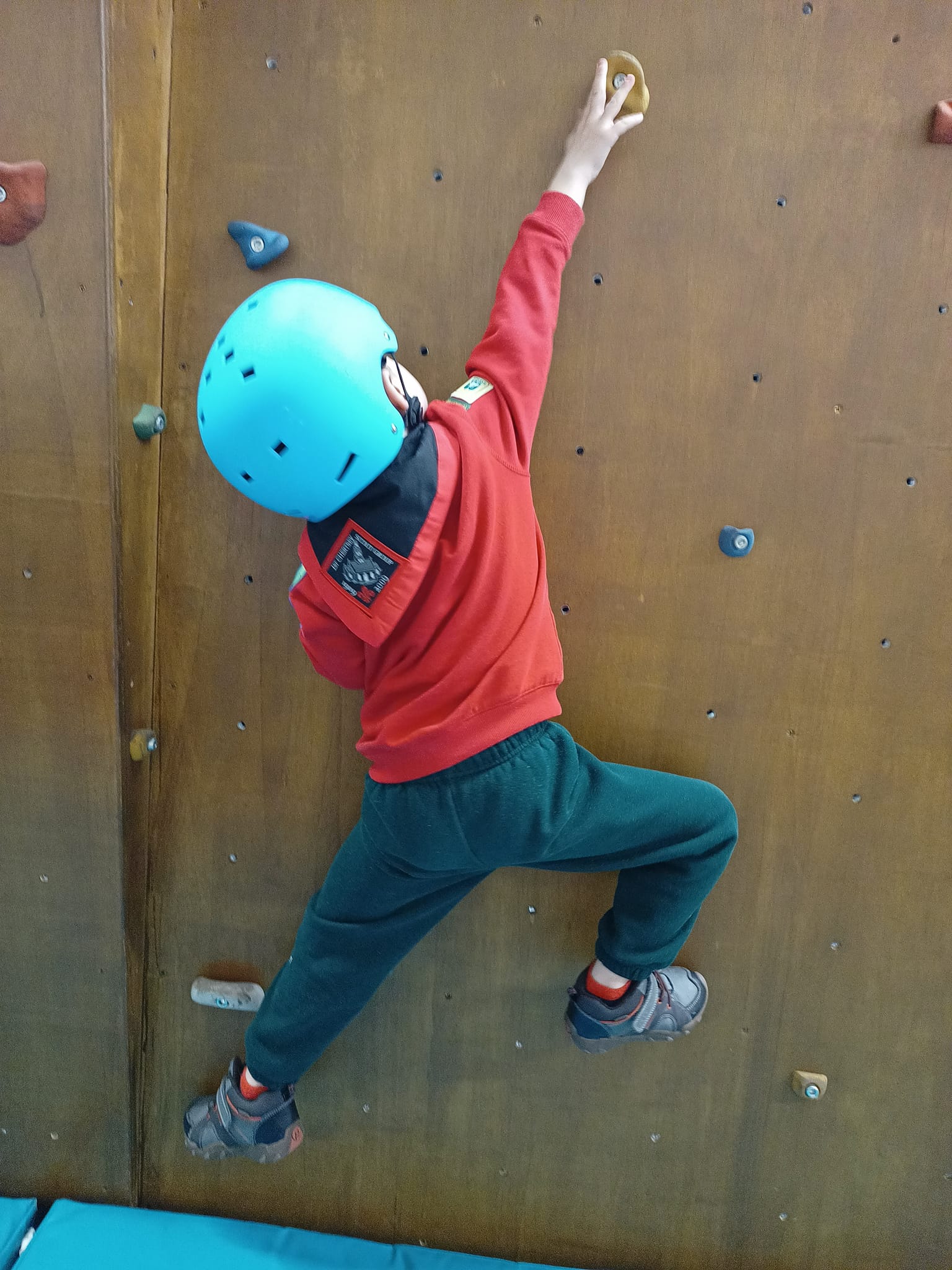 Runnymede 

AGM
2023 Report & Accounts
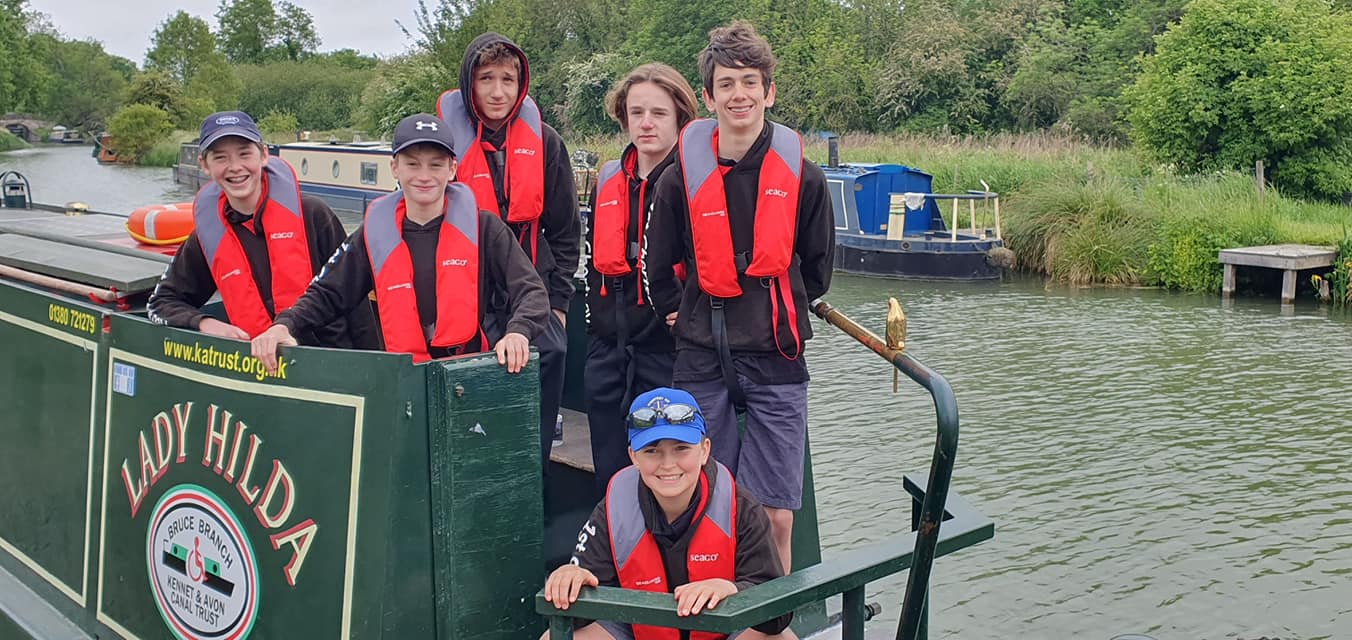 Over 1000 members across Runnymede
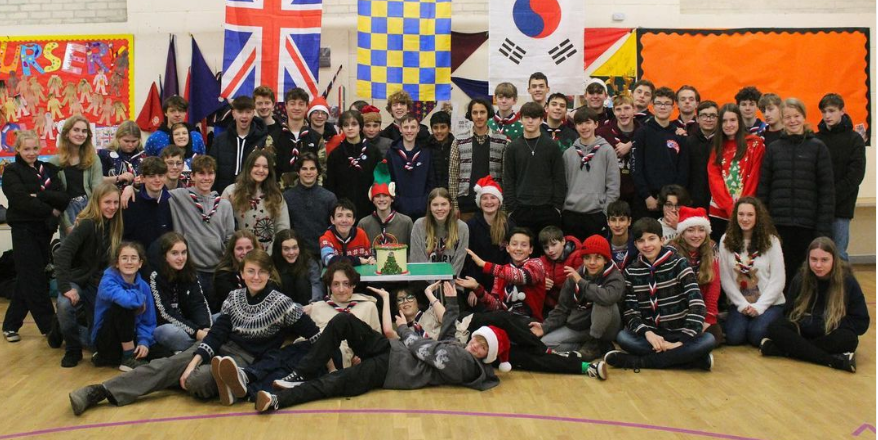 Scouting in Runnymede

Camps and activities back into full swing with highlights including our Explorers visiting our twin town in Germany, Scoutabout for the Scouts and Beavers camping at Birchmere.     

New Youth Commissioner appointed

4 Young People attending 2023 Jamboree in Korea in summer 2023

District  has funded training so we can offer more archery, kayaking and tomahawk  throwing activities
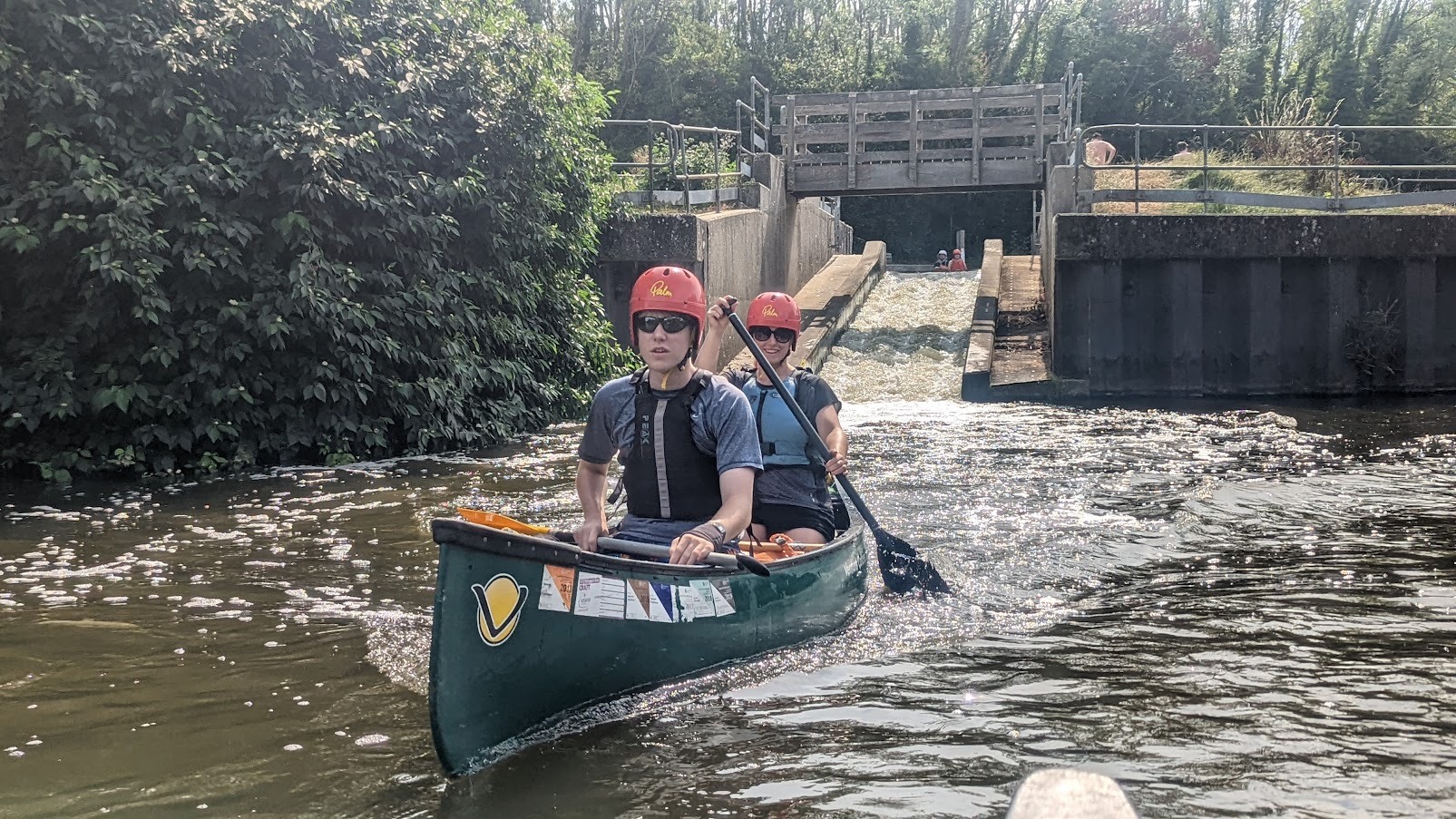 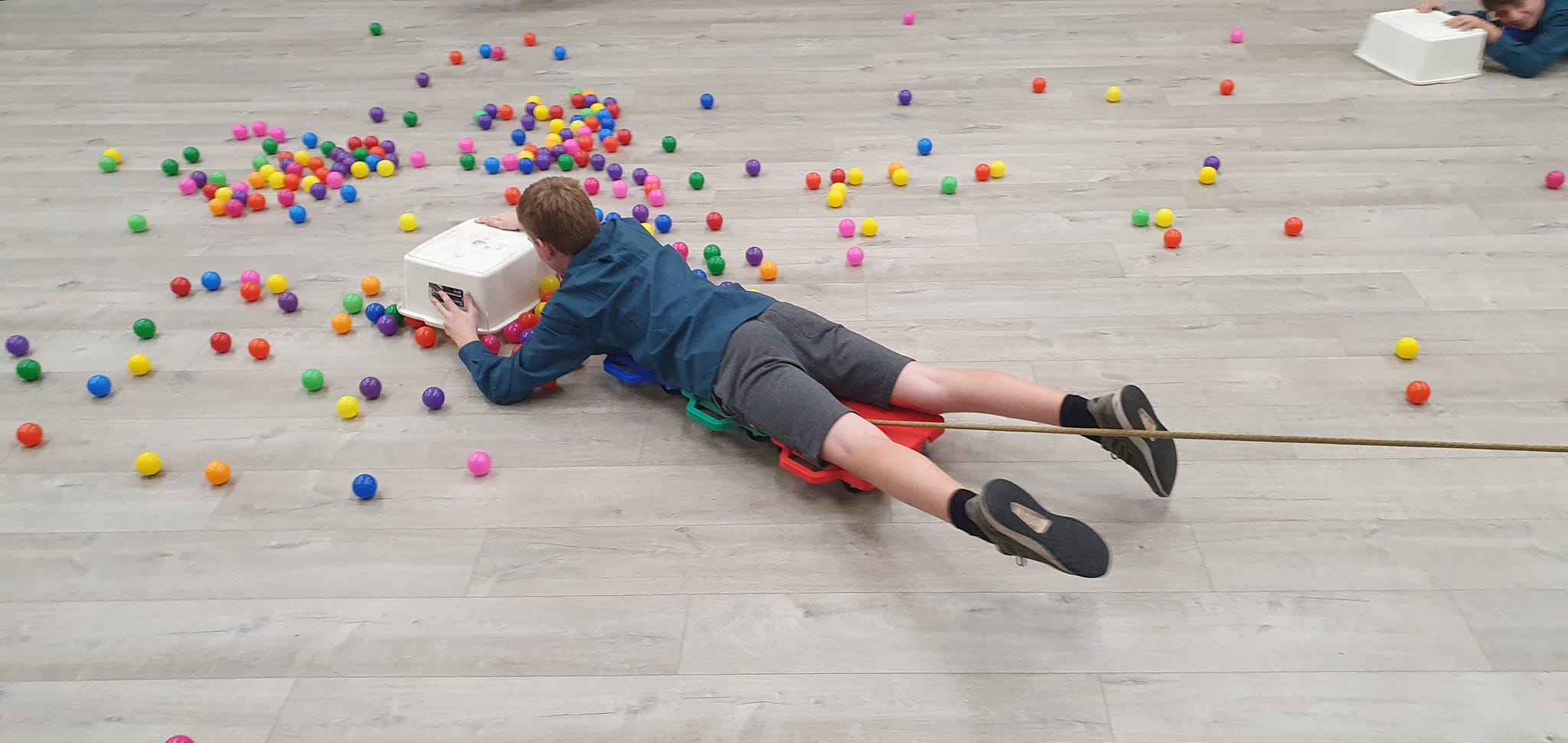 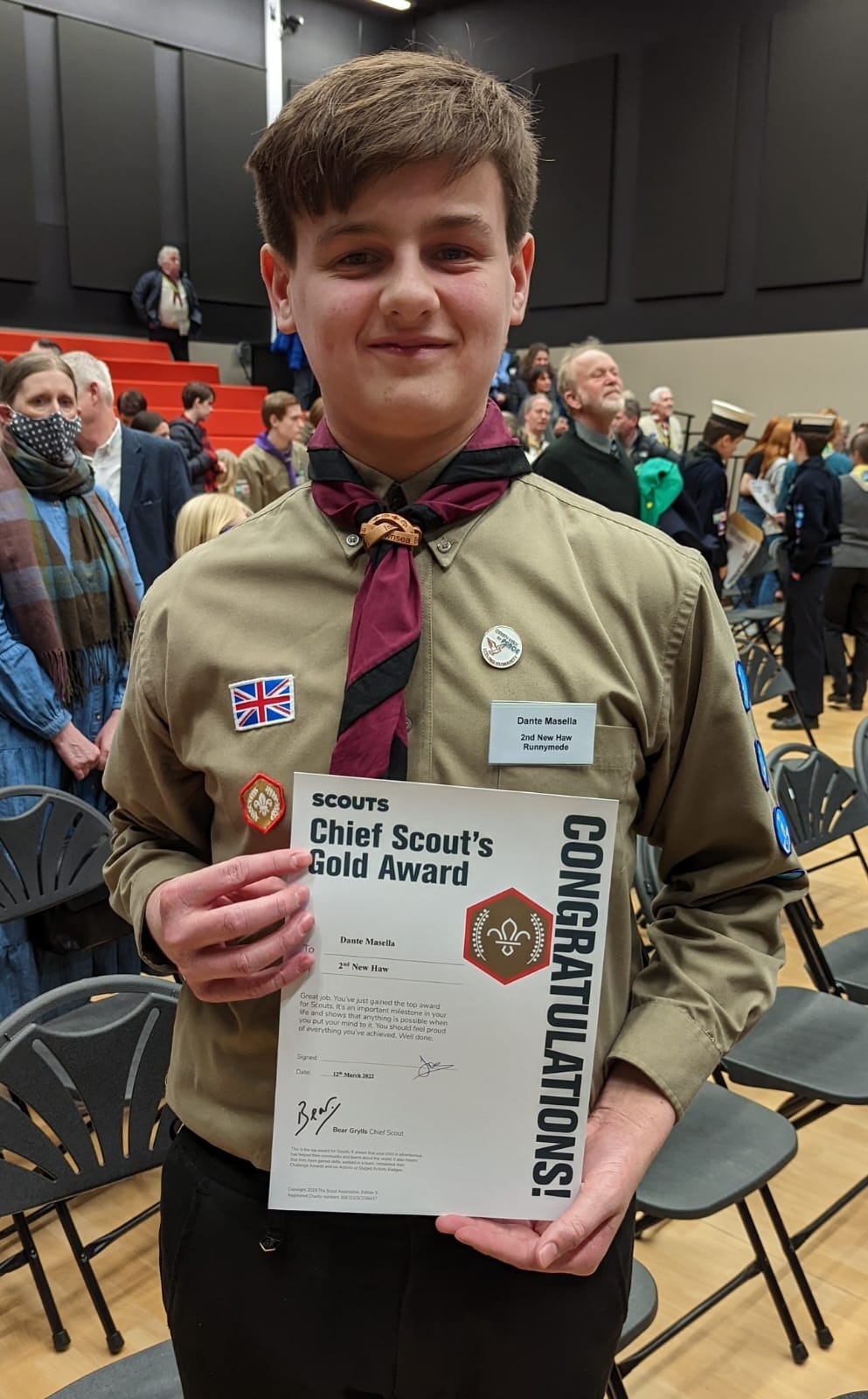 Top Awards

4 (-) Acorn Awards
48 (36) Bronze Chief Scout Awards
36 (31) Silver Chief Scout Awards
23 (8) Gold Chief Scout Awards
1 (-) Platinum Chief Scout Award
2 Explorer Belts
1 Young Leader Award
7 Bronze & 7 Silver DofE Awards
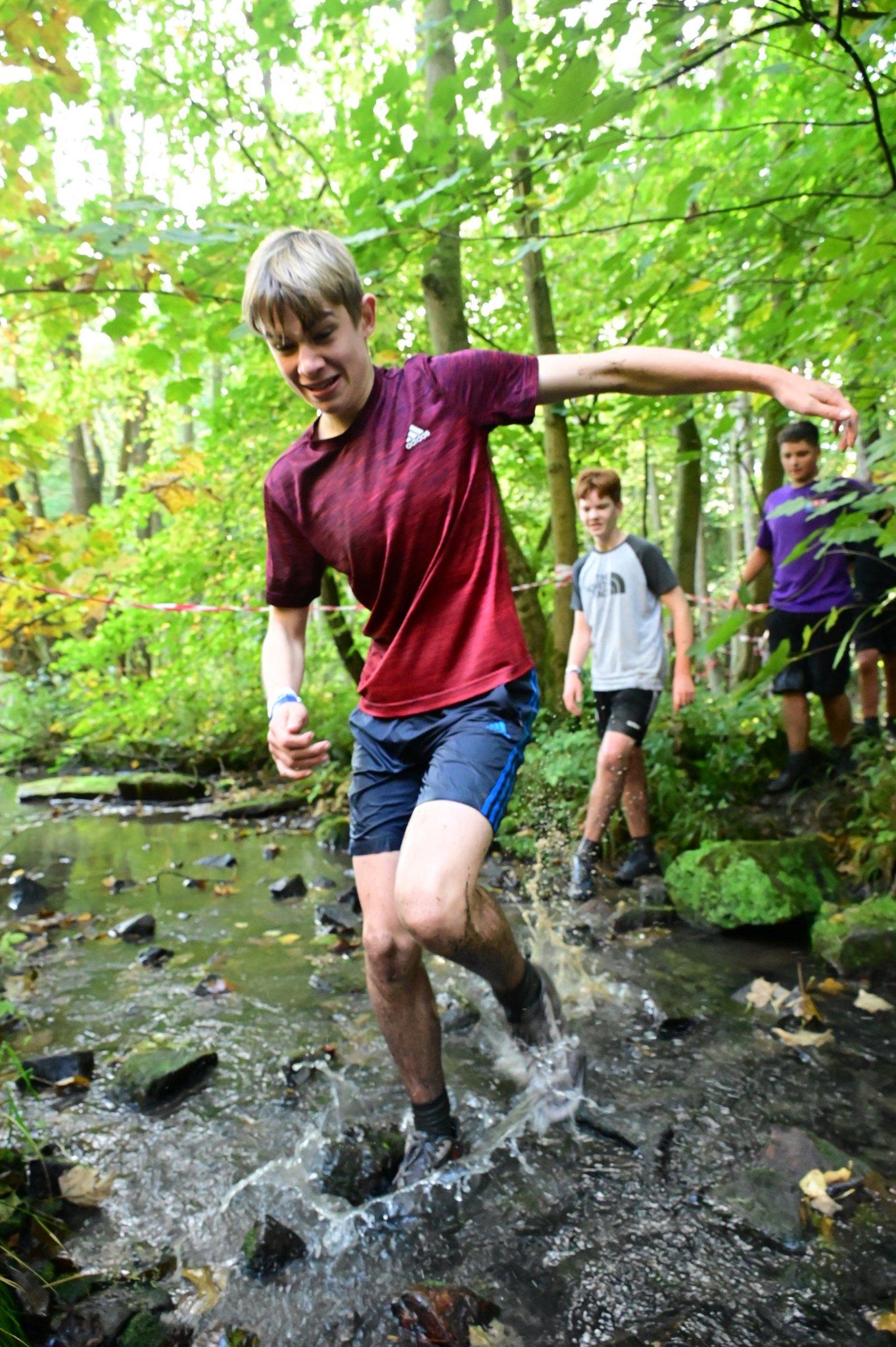 Runnymede Explorer Scouts
7 Silver DofE awards completed with more to come
Two Explorers completed their Explorer Belt in Luxembourg
Young Leaders attended County training with one completing their YL belt
District Camp held at Ferny Croft campsite in the New Forest
Attended Apex Challenge in Yorkshire
Activity Clubs

Runnymede and Woking Scout Canoe Club ran sessions for 546 Beavers, Cubs, Scouts and Explorers  and awarded  a number of BCU Explore Awards,

Our Archery Club attended the 16th National Scouts Archery Competition bringing home one gold, two silver and one bronze award

Number of Leaders  completed activity training this year
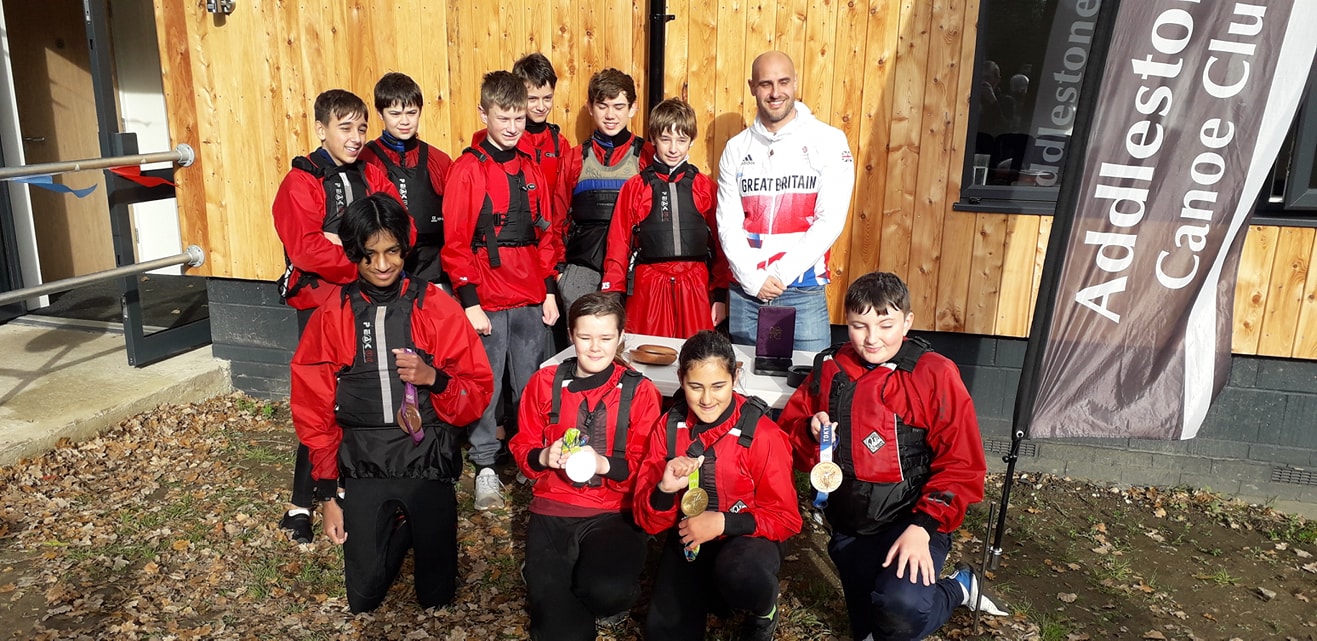 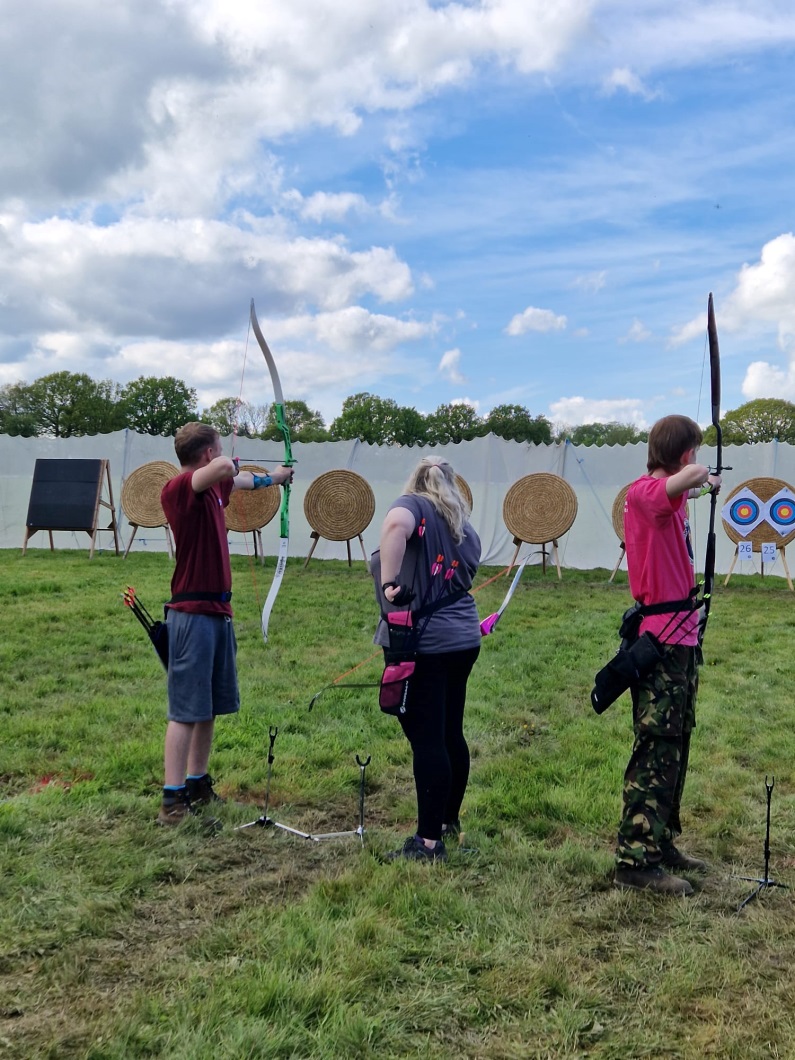 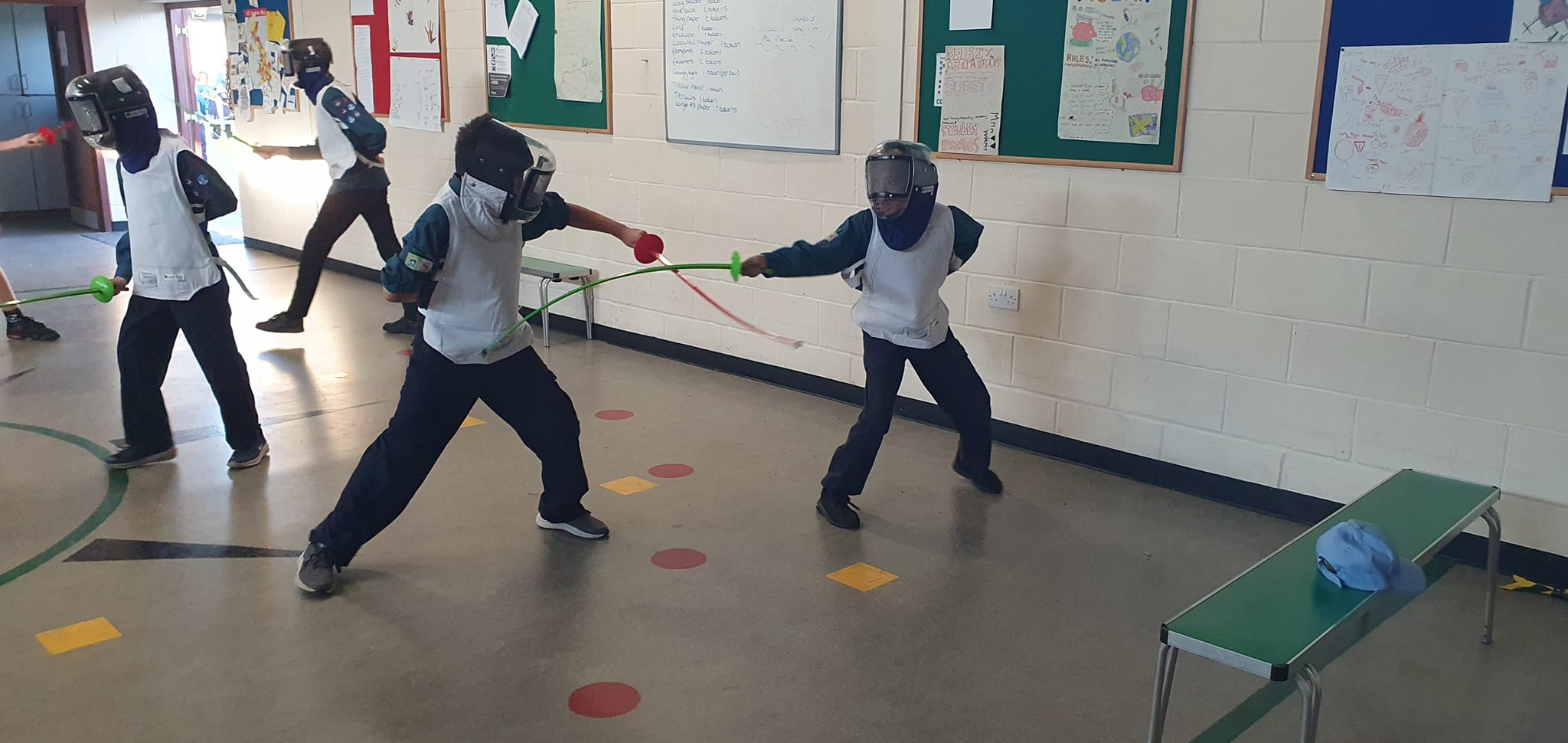 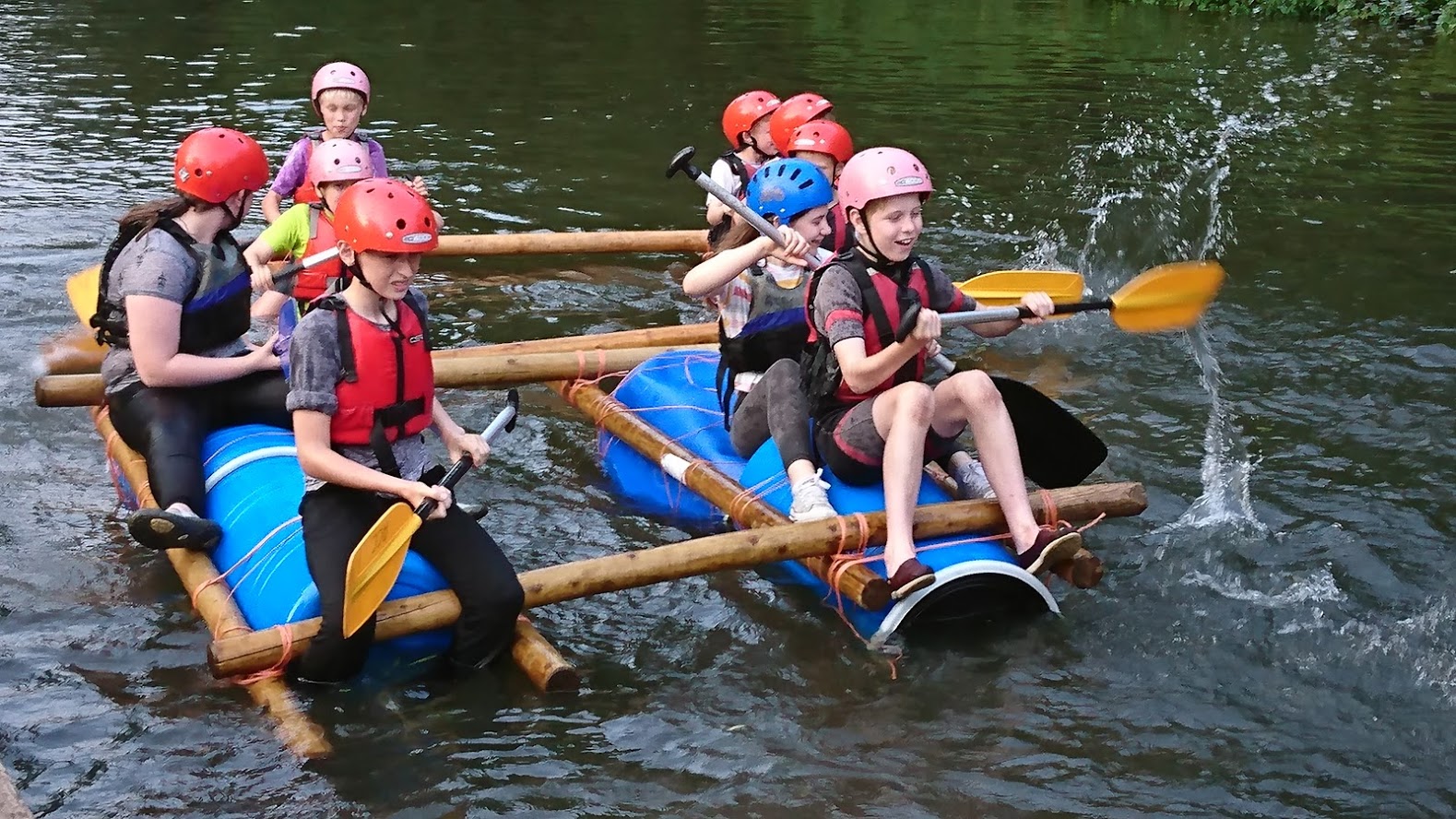 2018-19 Accounts
Runnymede 

Accounts
2022-2023
Accounts
2022-23		2021-22
Income					£66,676		£35,033	
Expenditure			£58,990		£32,433		
Surplus on year		£7,686		£2,590
Balance Sheet
As at 31.03.23		As at 31.03.22

General Fund			£38,301			£40,805 	Designated funds	£37,996			£27,231 		
	
Michael Patrick Fund	£46,403			£46,978		

Total						£122,700		£115,014
Designated Funds
As at 31.03.22		As at 31.03.22
Designated funds			£37,996				£27,231 	
	Jamboree	 			£16,780				£8,805	
  	Explorers            			£12,037				£11,557
  	Network				£219               		£219
	SASU					£389				£446
	Archery Club			£1,339				£845
	Water Activities SASU	£1,483				£642
	Beavers reserve			£2,883				£2,233
	Cubs reserve			£2,551				£2,051
	Scouts reserve			£-					£100
	DCs Discretionary 		£315				£315
Runnymede Borough Council grants
1st Chertsey			Tents 						£394
1st Ottershaw		Griddle					£296
1st Virginia Water 	Gazebo 					£168
District		 		Feather Flags				£130
Water Activities 		Paddleboards 			£330
District		 		Marquee equipment		£182
											
Total												£1,500
Capitation
Runnymede Scout Shop

Over the 13 years since the online shop was started £10,700 has been returned to
groups in rebates and capitation has been reduced by about 50p per head each
year.
Runnymede